Главное управление 
«Государственная  жилищная инспекция Челябинской области»
Заочное голосование с использованием системы
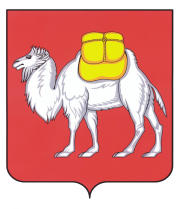 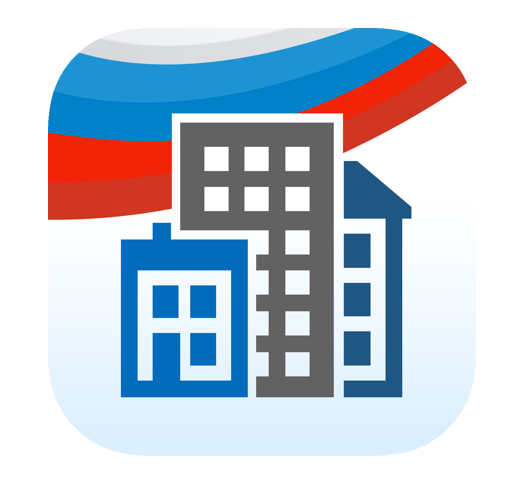 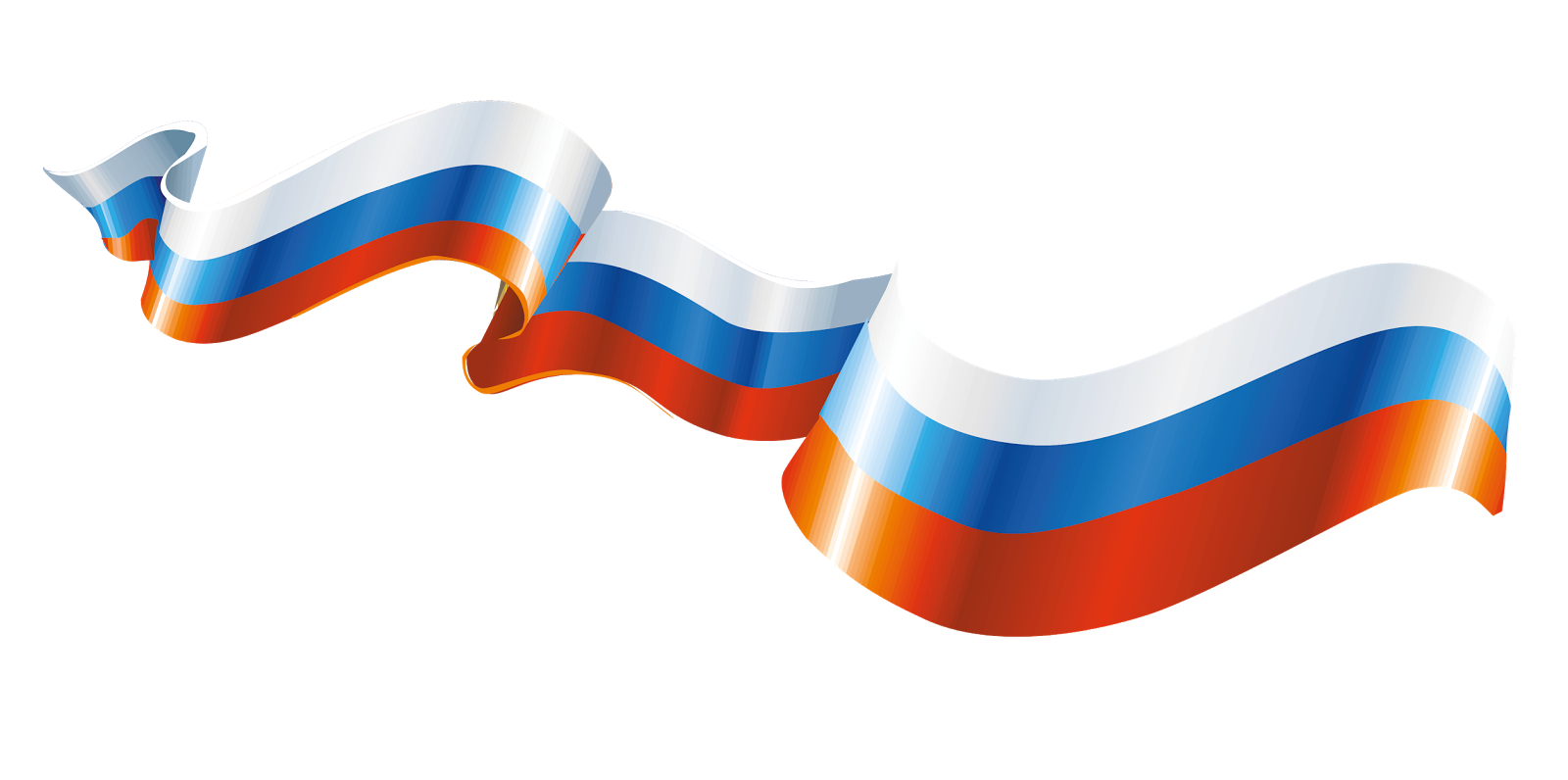 2021
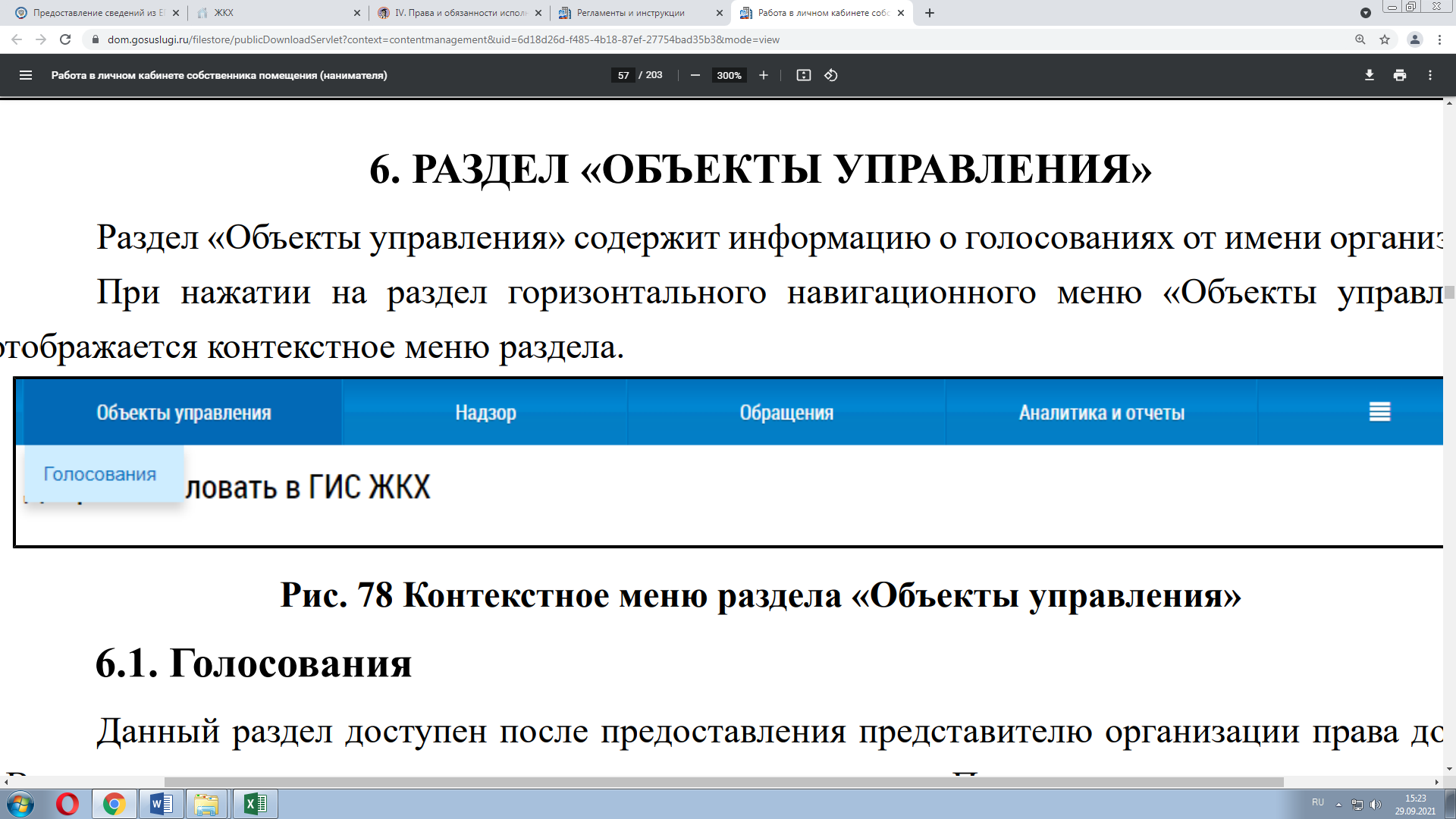 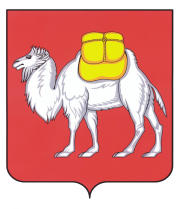 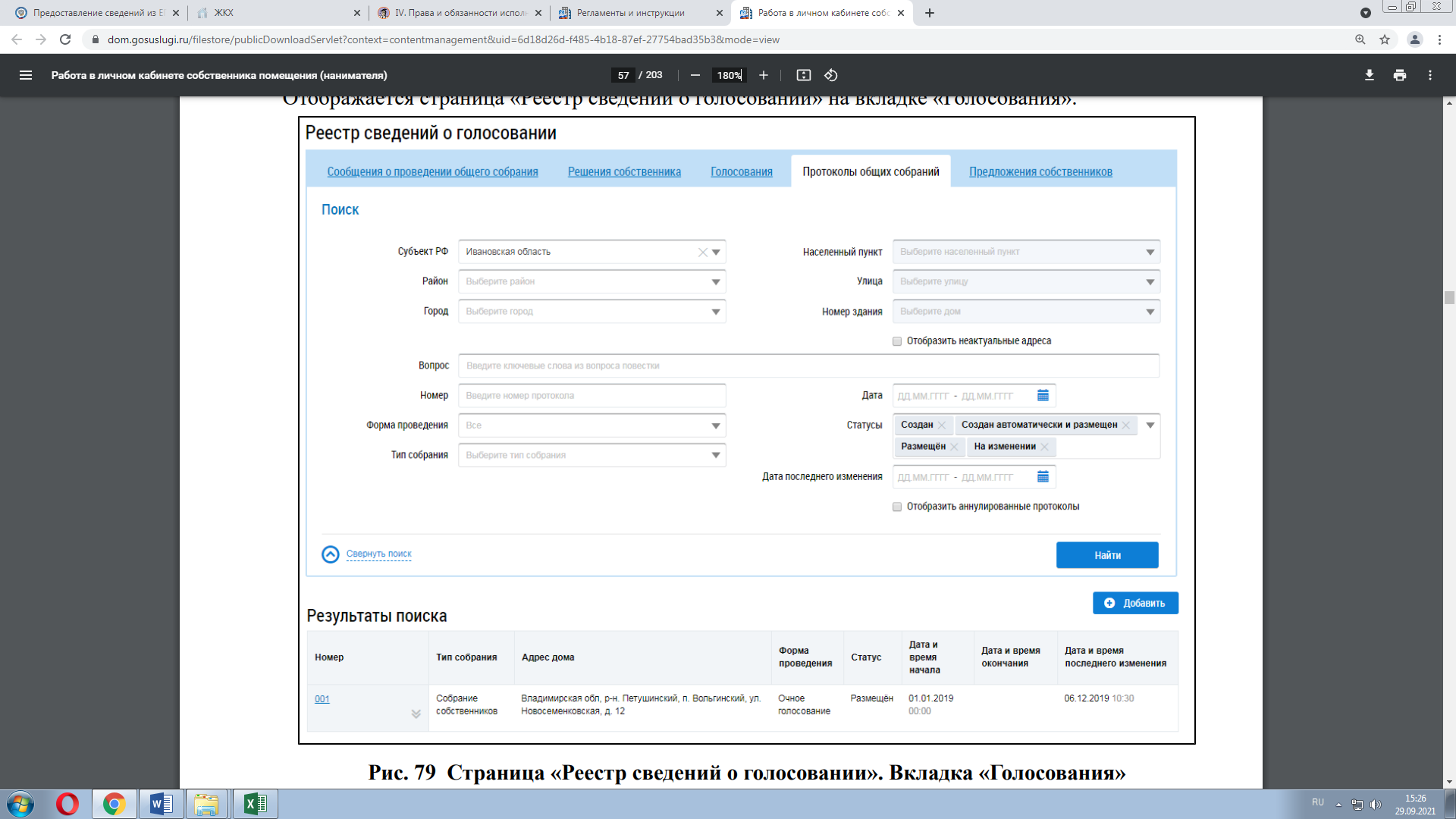 Челябинская область
Салютная
Челябинск
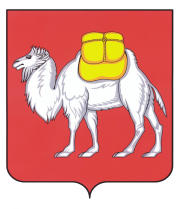 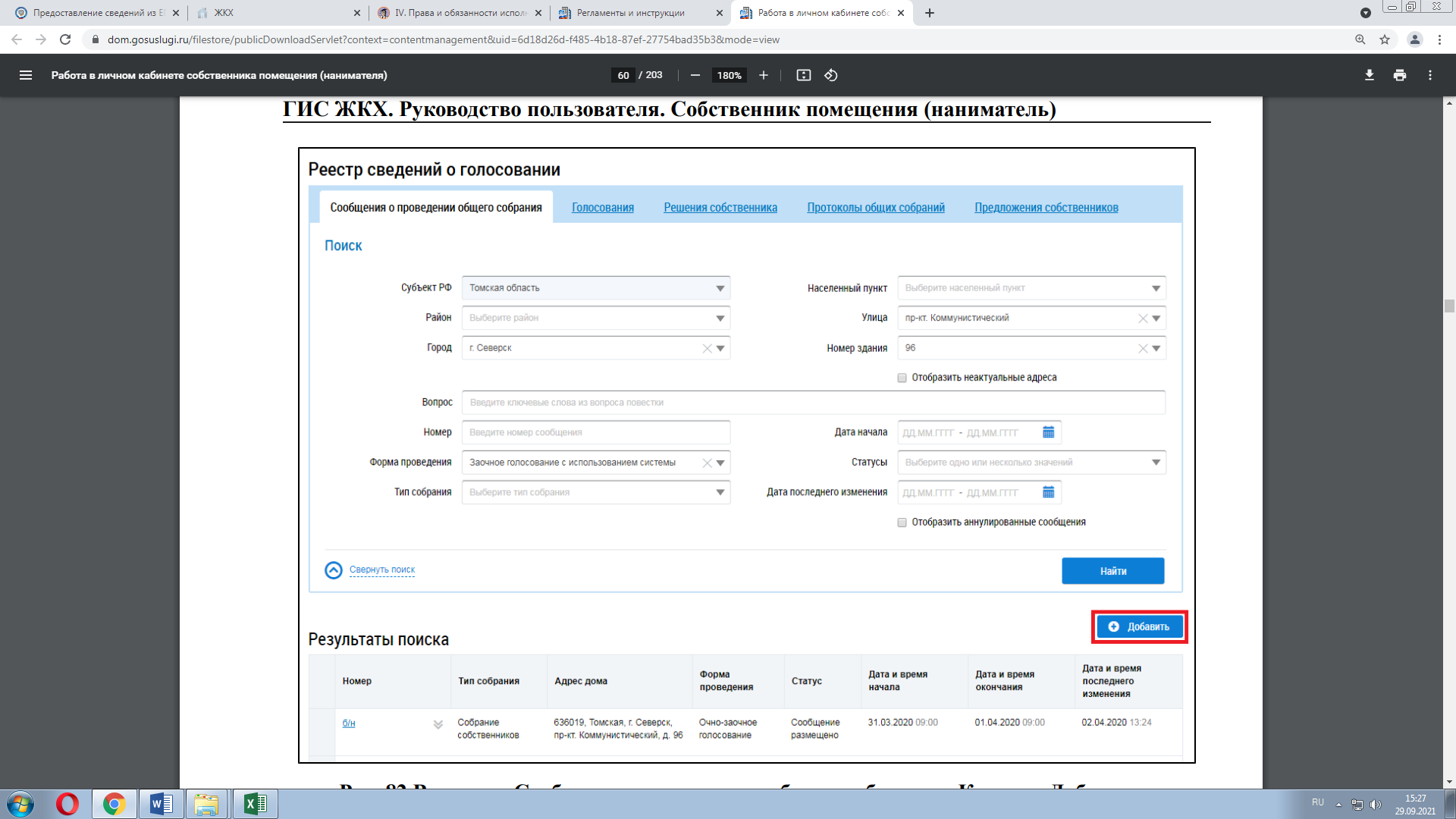 Челябинская область
Салютная
Челябинск
52
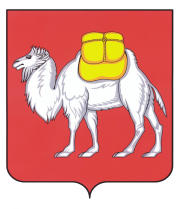 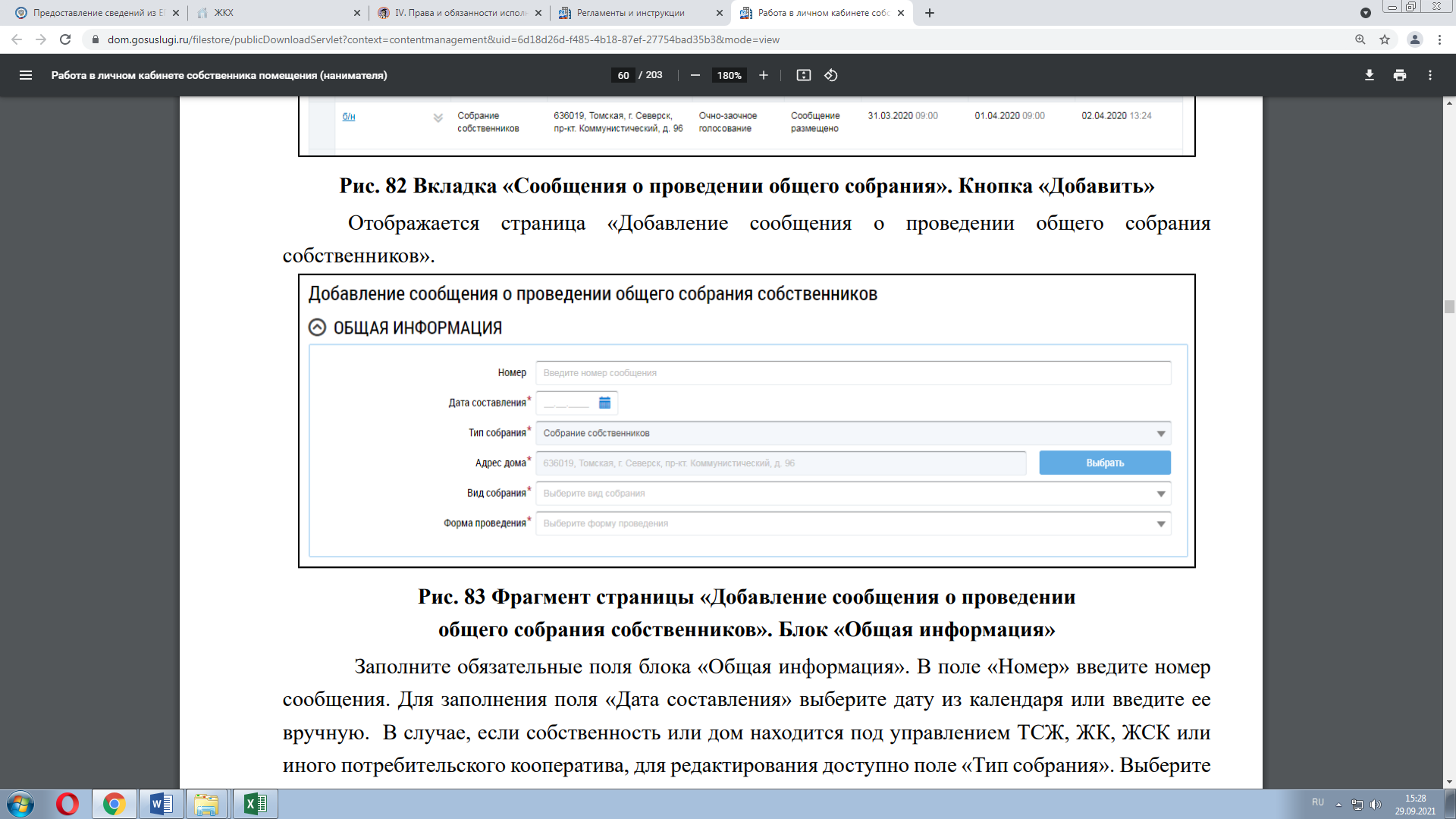 01/2021
01.11.2021
Собрание собственников
г. Челябинск, ул.Салютная, д. 52
внеочередное
Заочное с использованием системы
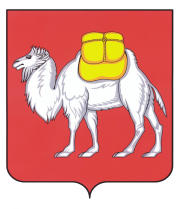 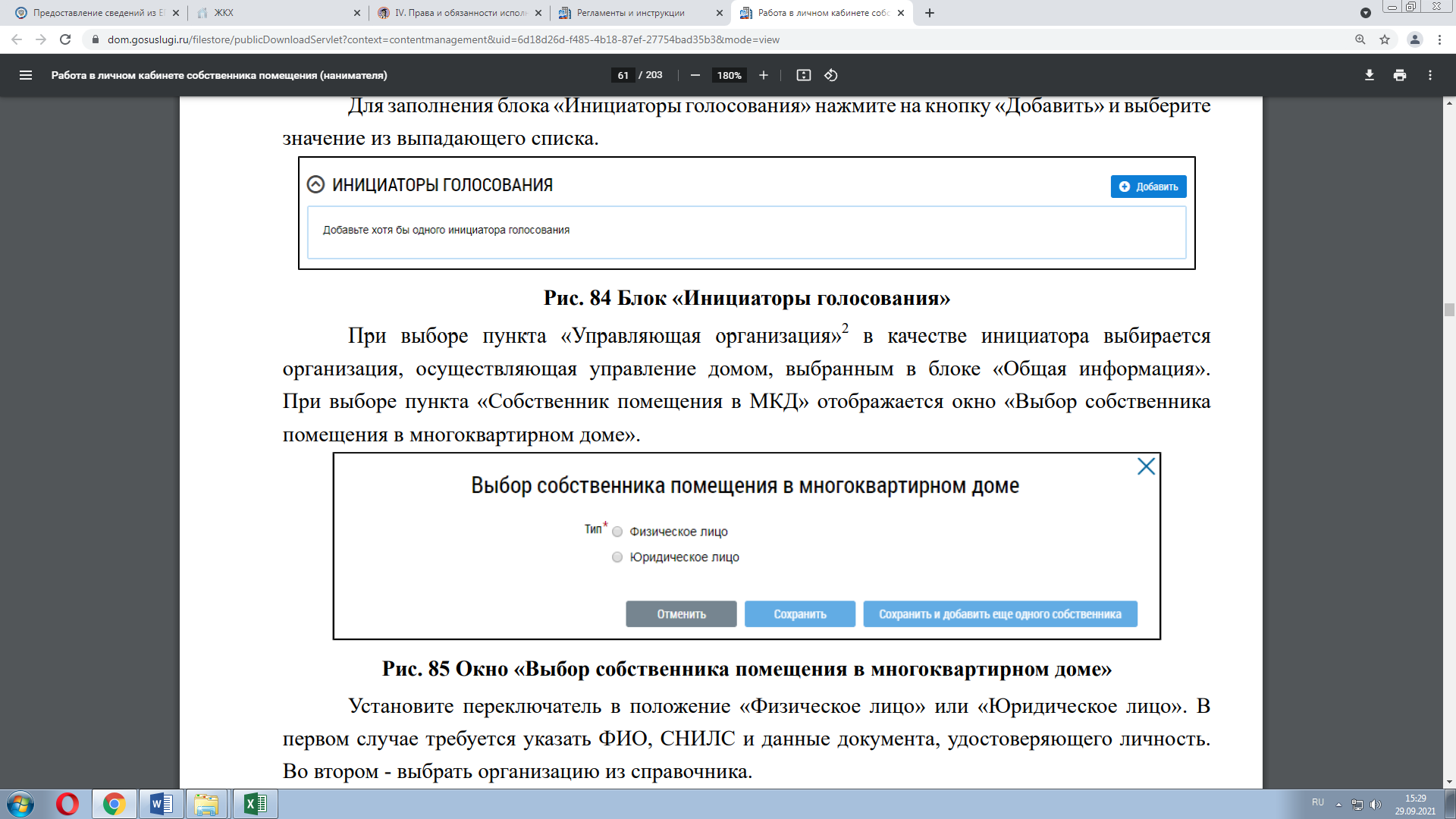 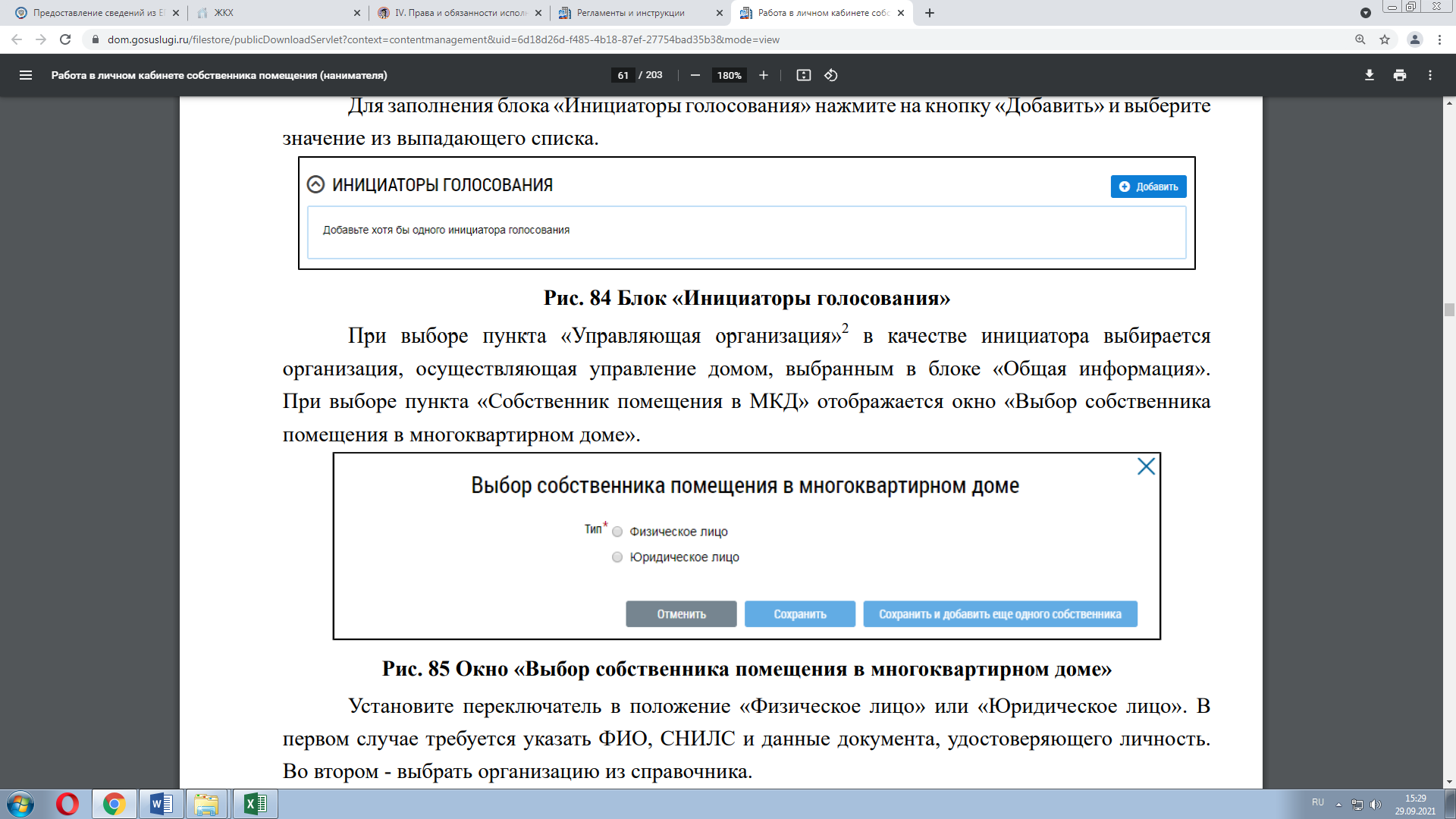 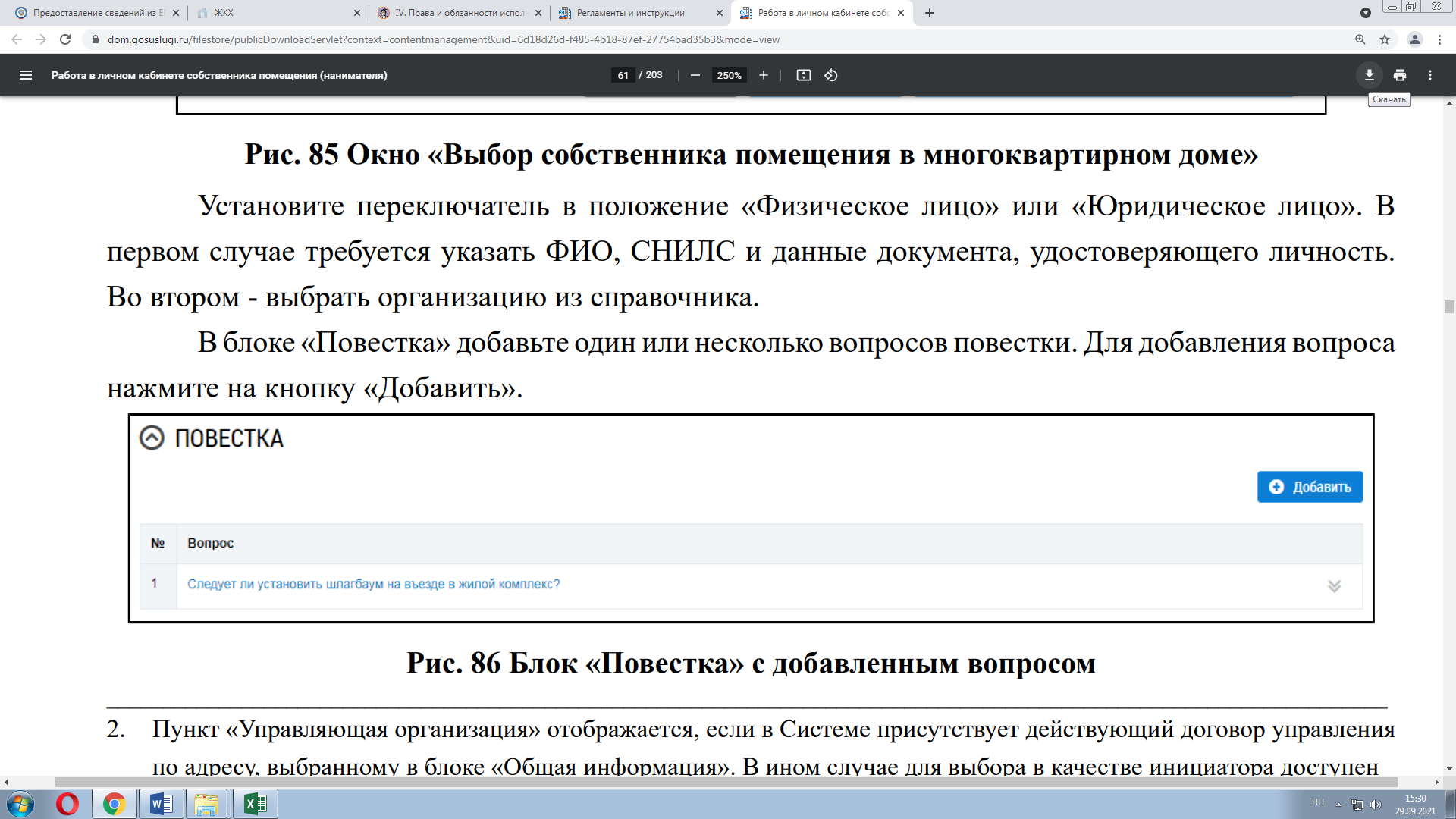 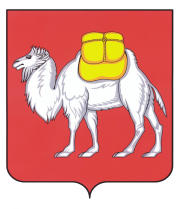 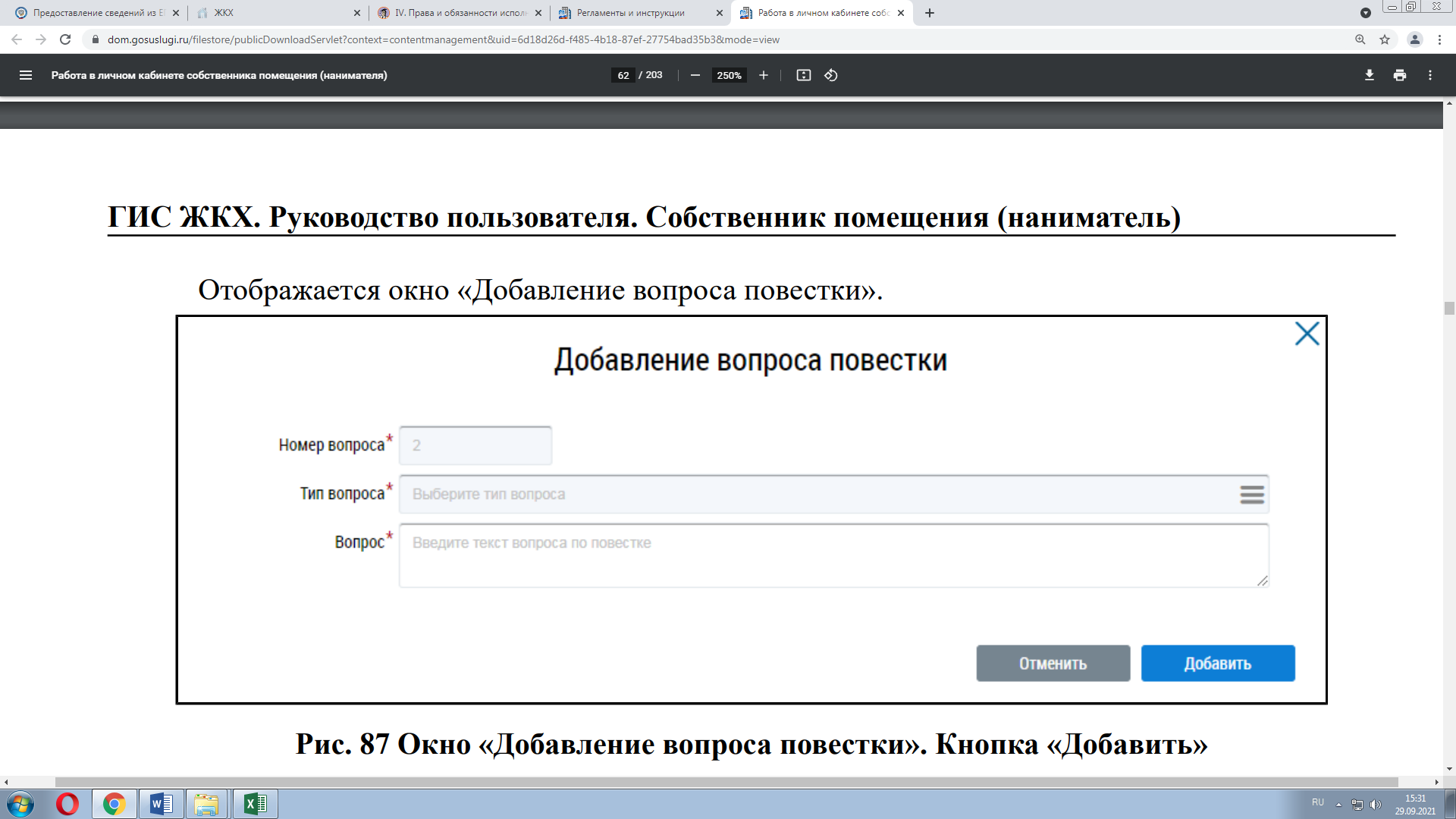 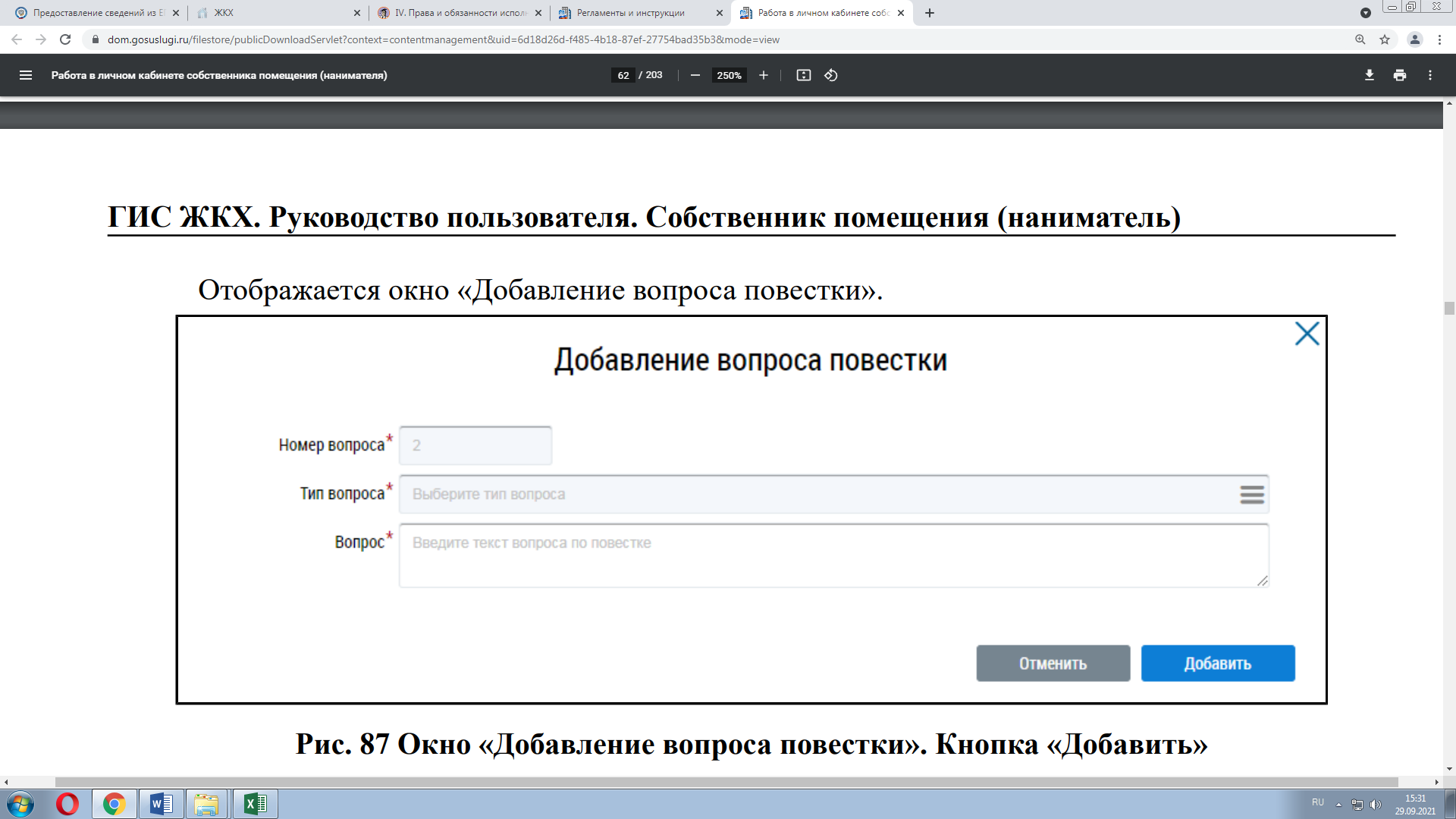 2
1
7.1 Использование государственной информационной системы при проведении
8.1. Определение администратора общего собрания
Определить администратором ОСС
Администрацию г. Челябинска
Использование ГИС ЖКХ при проведении
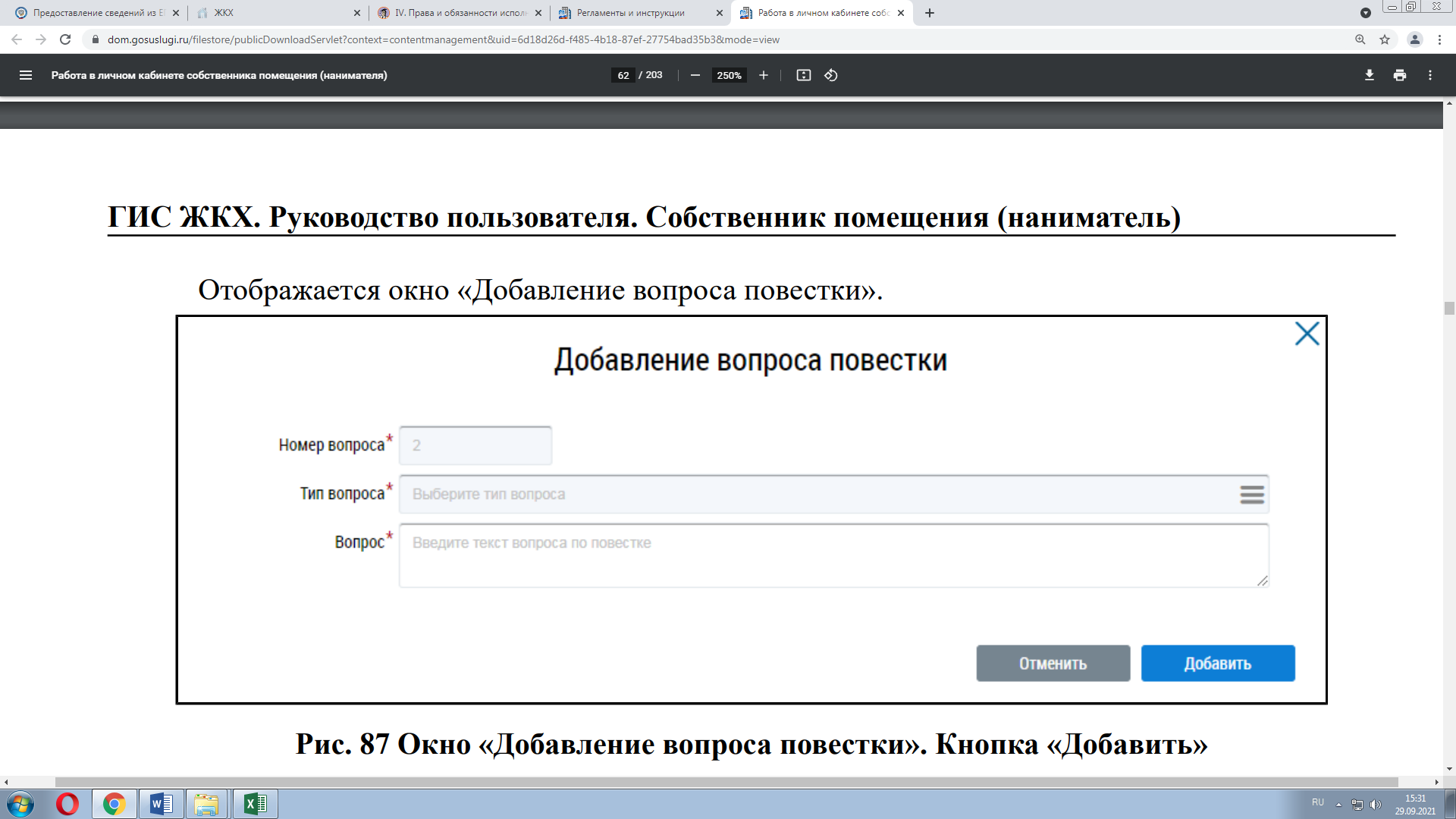 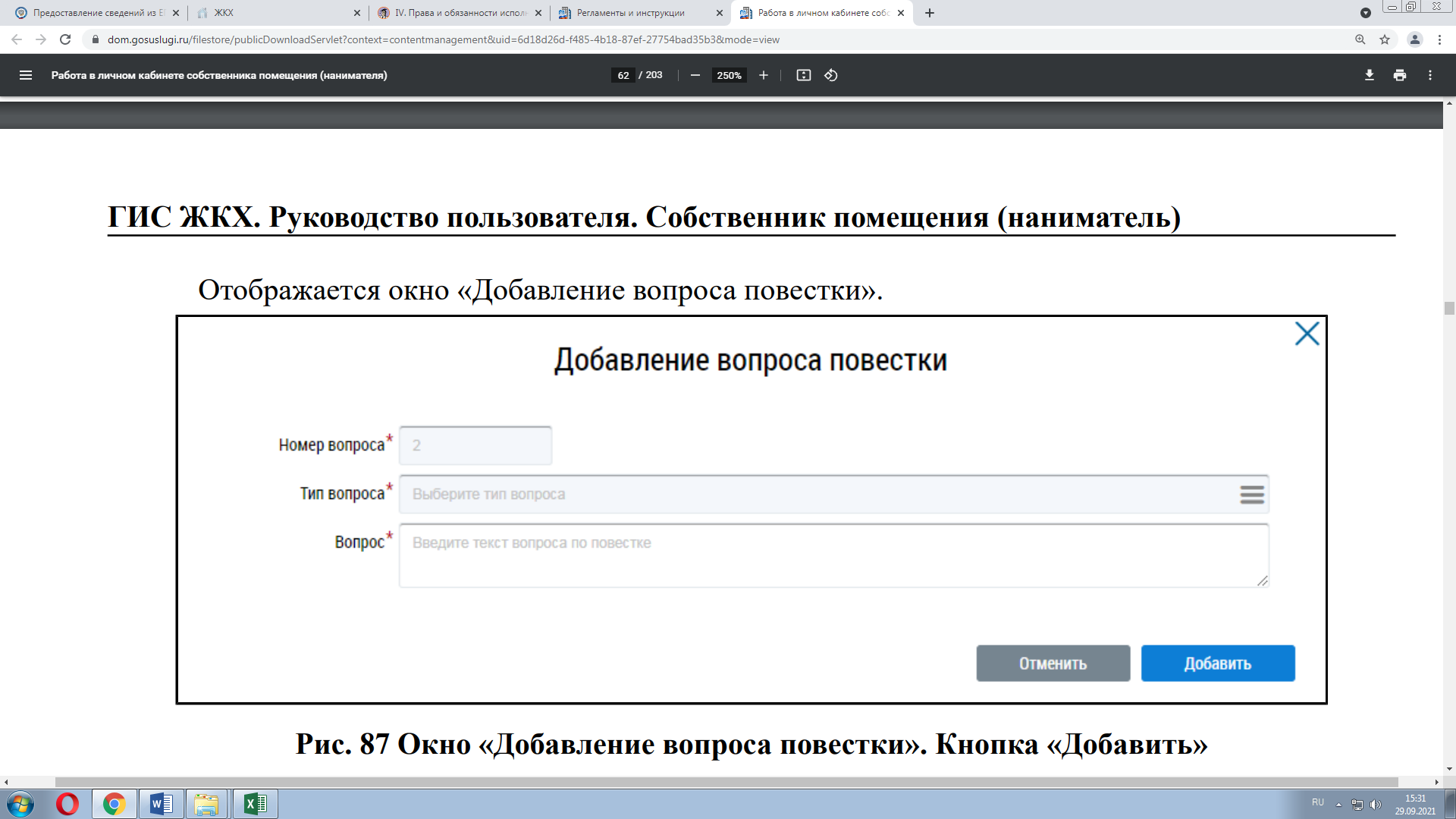 4
3
Продолжительность голосования по вопросам повестки дня
Иные
Выбор совета МКД, Иванов Иван Иванович – председатель
Петров Петр Петрович, Романова Римма и т.д.
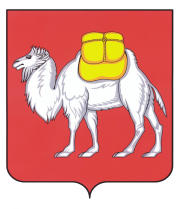 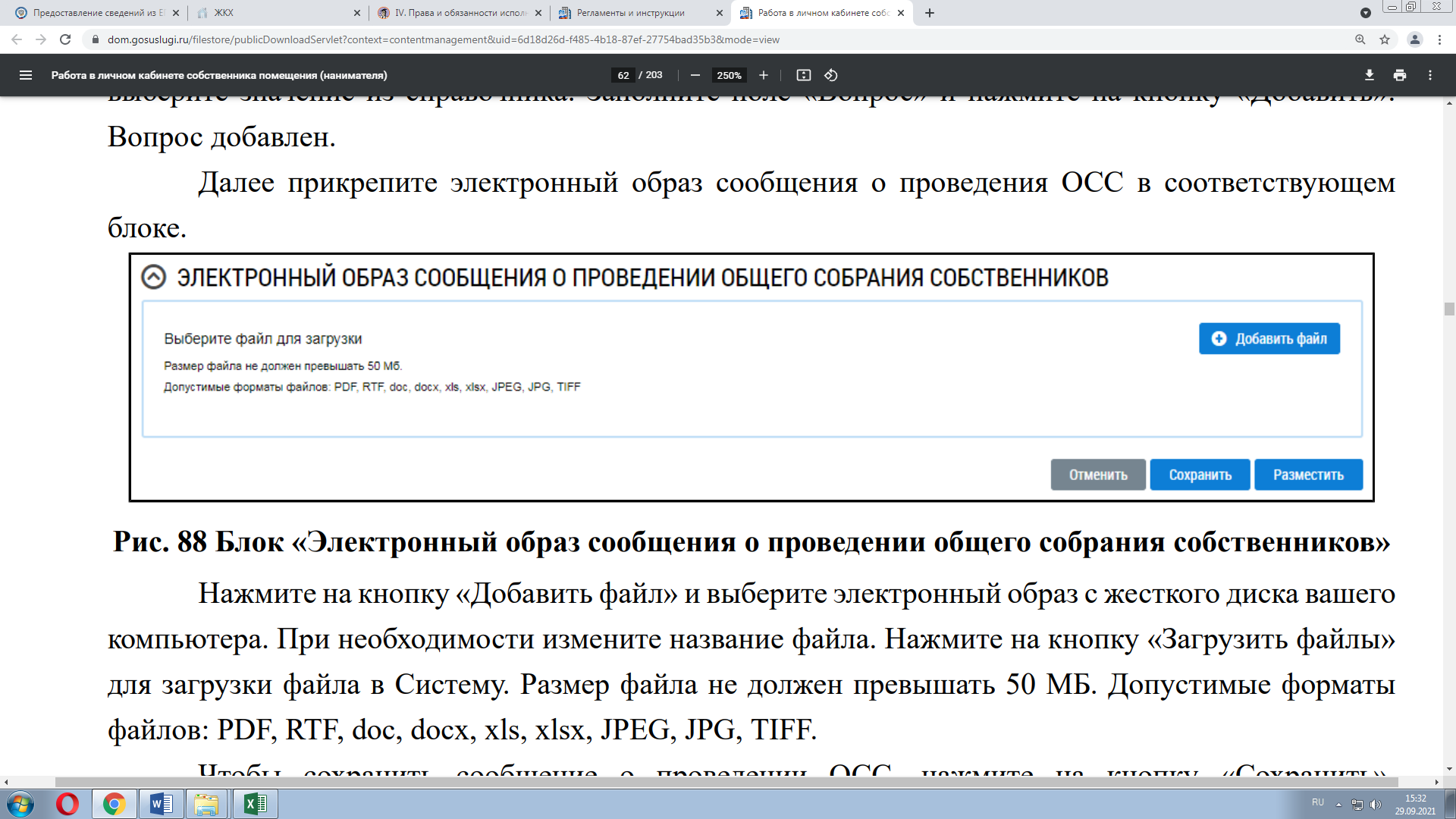 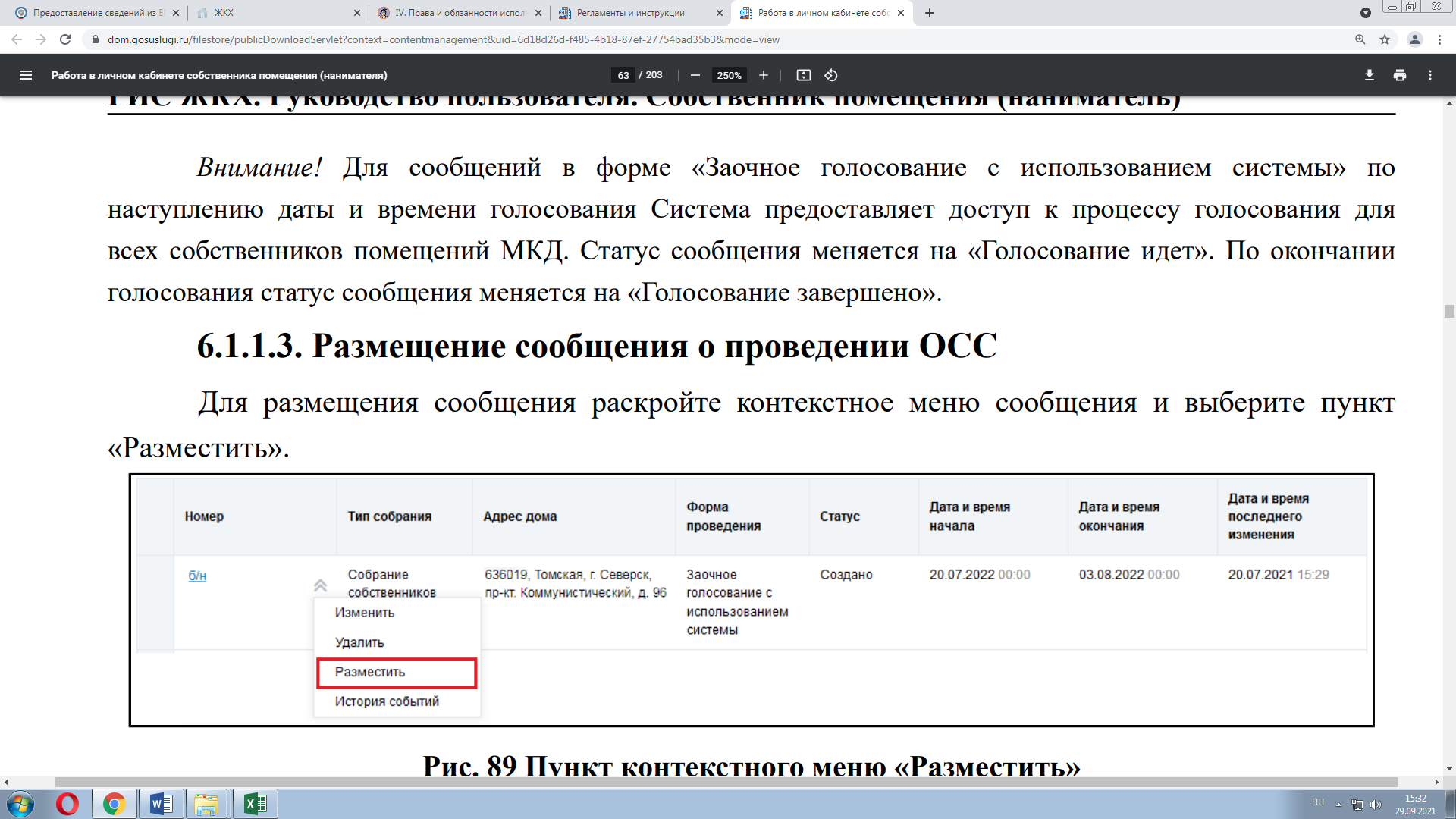 10.11.21 8:00
30.11.21
17:00
454000,
 г Челябинск, 
ул. Салютная, 
д. 52
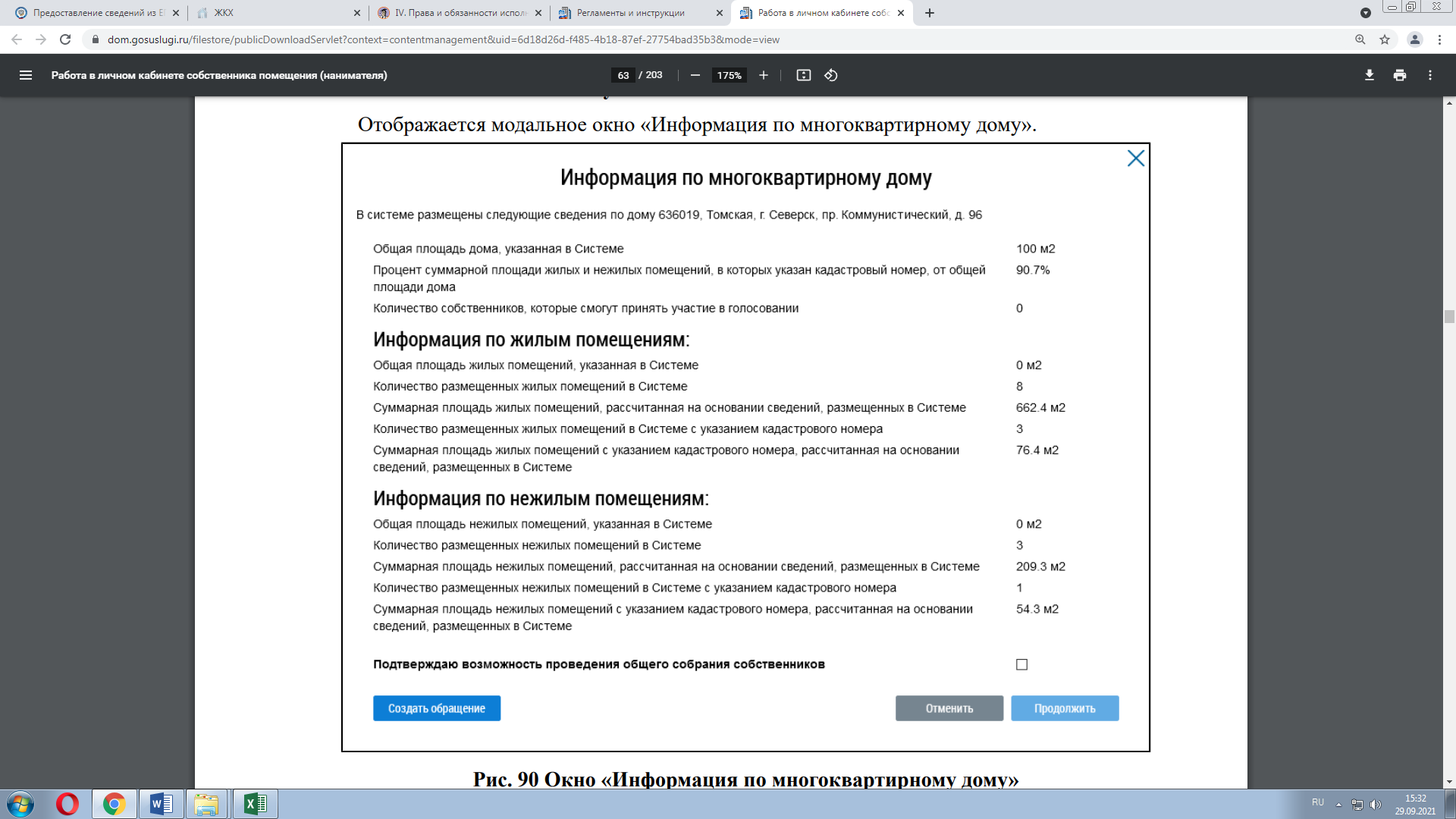 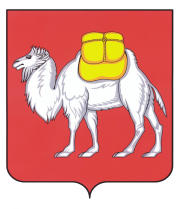 454000, г Челябинск, 
ул. Салютная, д. 52
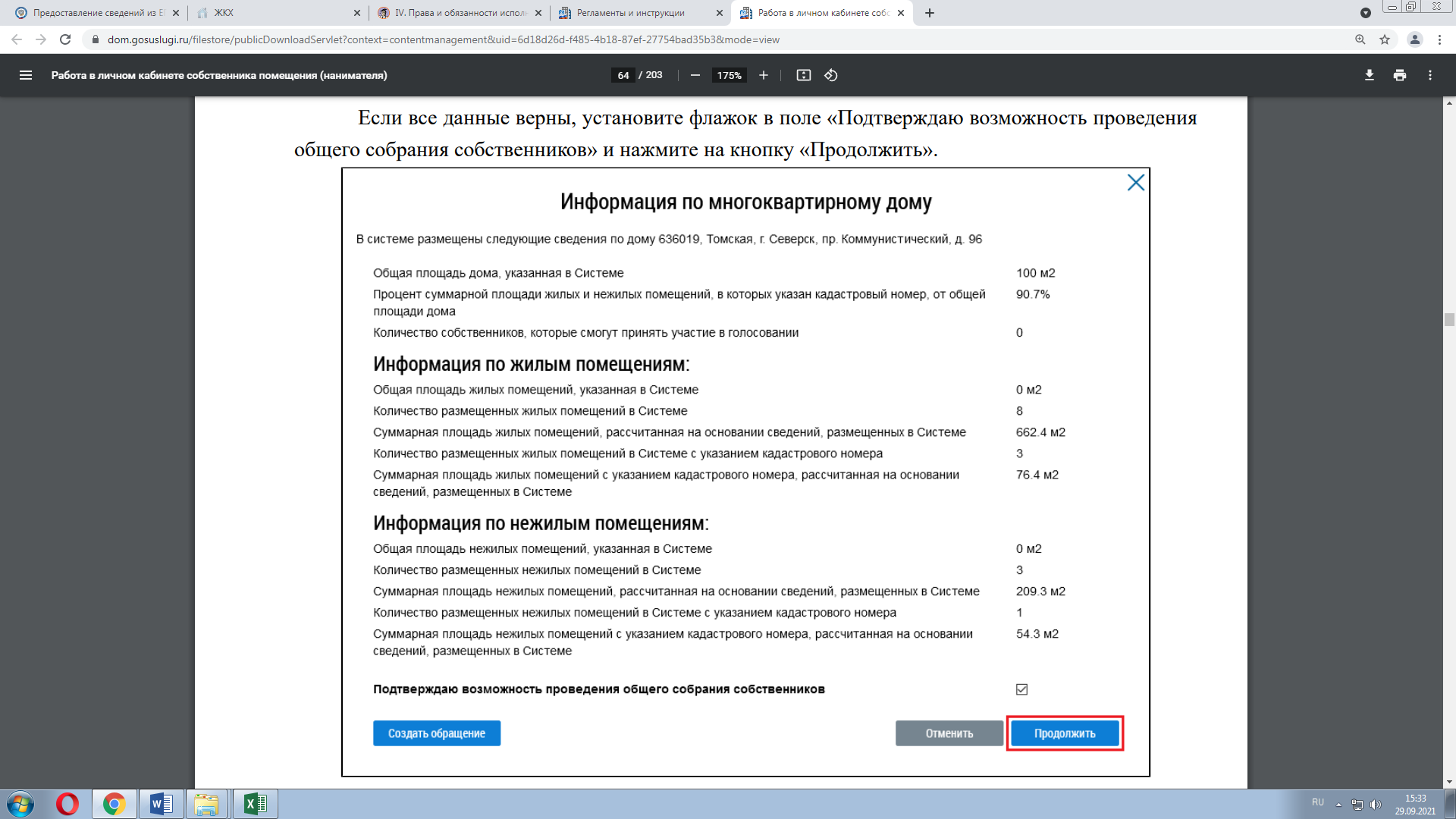 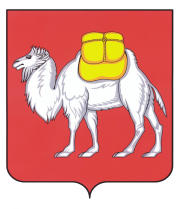 454000, г Челябинск, 
ул. Салютная, д. 52
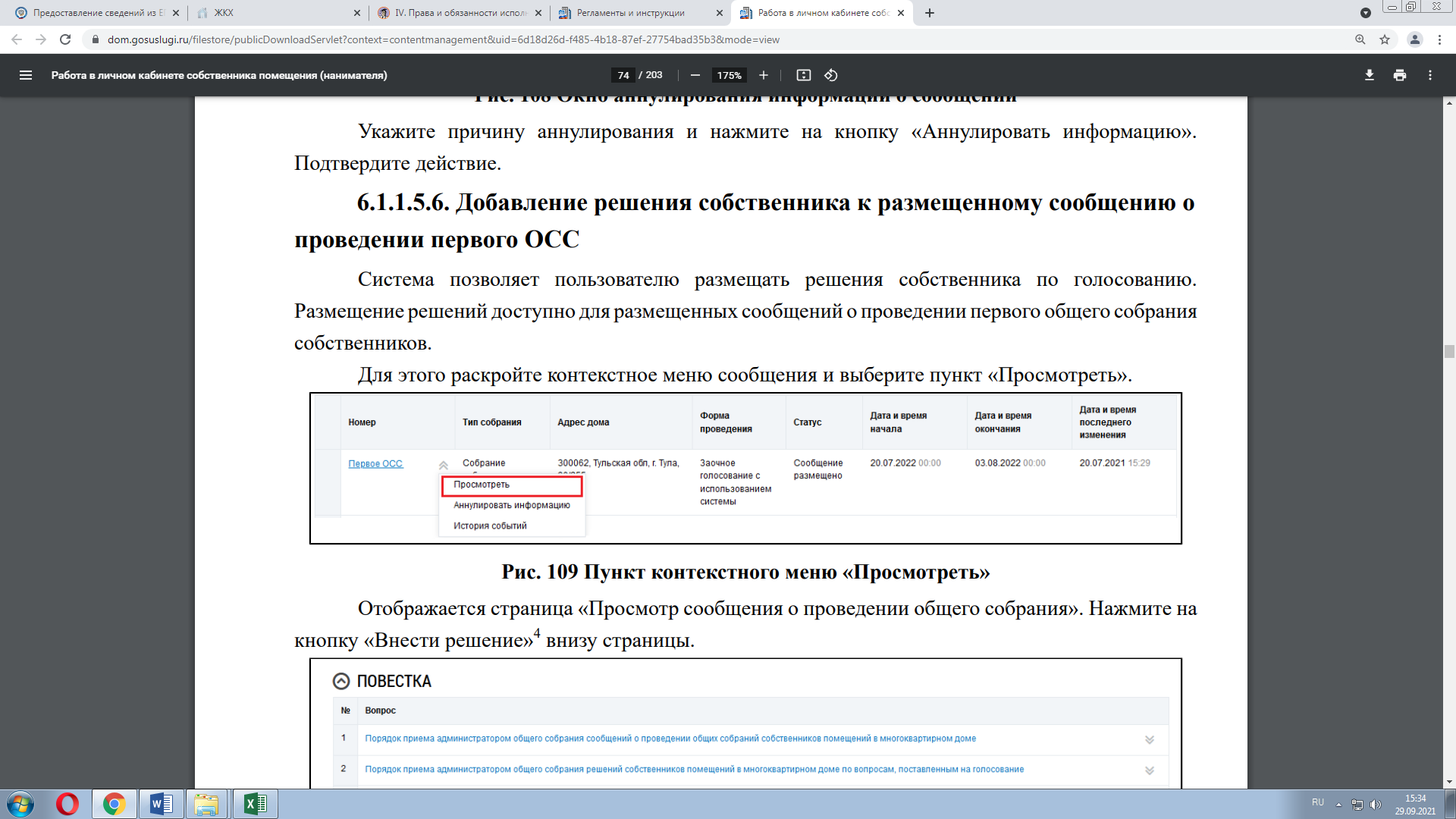 454000,
 г Челябинск, 
ул. Салютная, 
д. 52
30.11.21
17:00
10.11.21 8:00
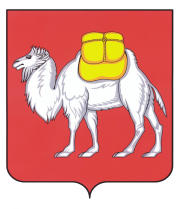 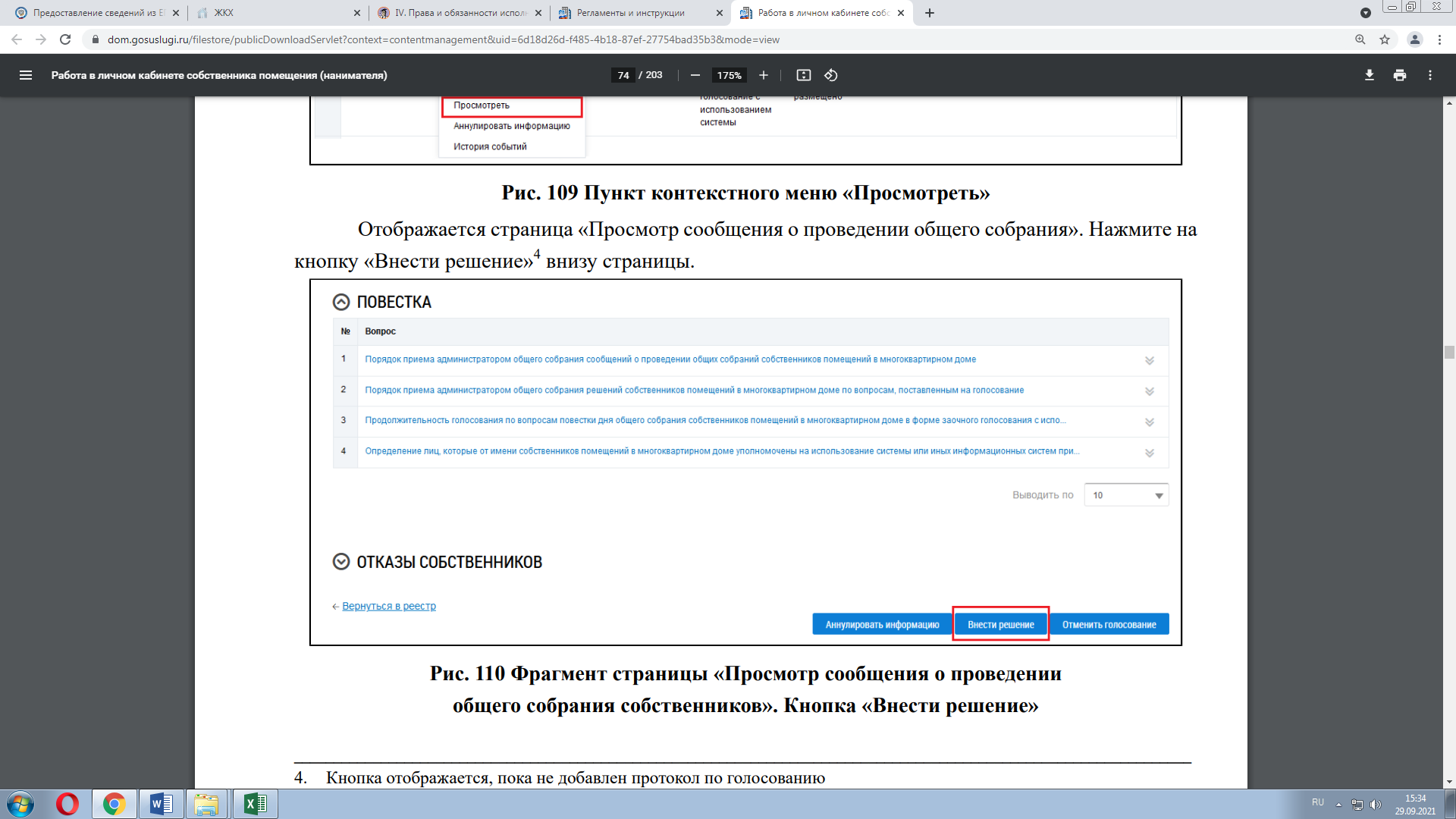